Тыпы простых сказаў
ЛЕКЦЫЯ-ПРЭЗЕНТАЦЫЯ 
па БЕЛАРУСКАЙ МОВЕ


для слухачоў 
падрыхтоўчага аддзялення 
і падрыхтоўчых курсаў

Складальнік  –   
дацэнт кафедры 
давузаўскай падрыхтоўкі 
і прафарыентацыі 
С.В. Чайкова
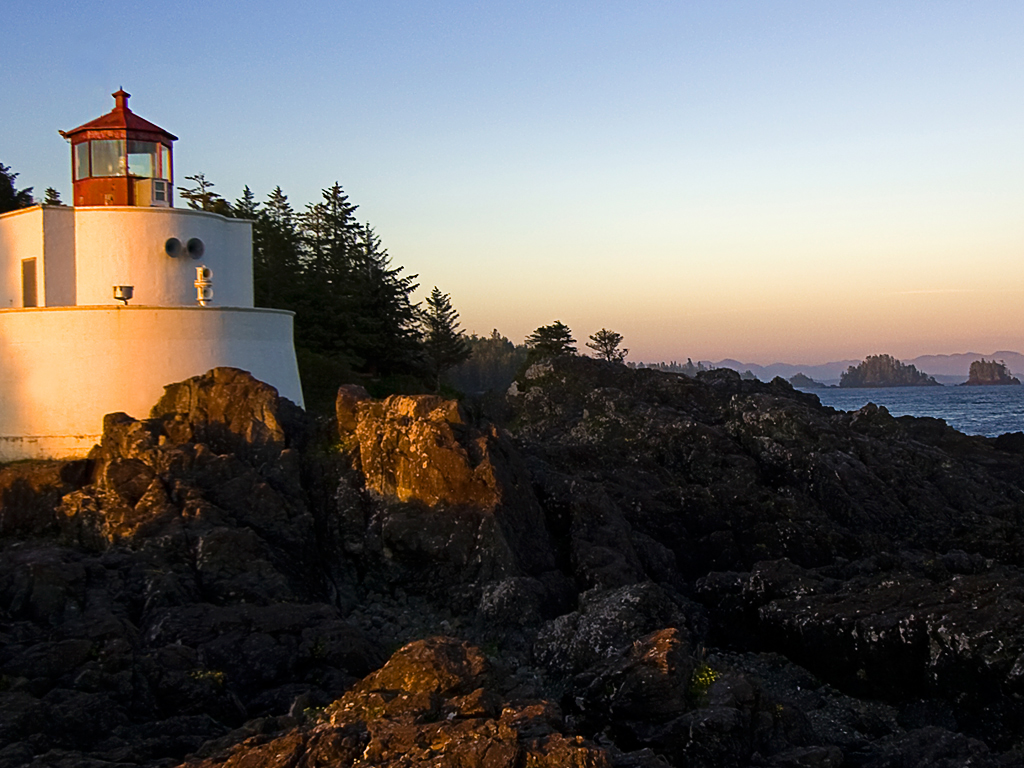 ПЛАН
Тыпы сказаў паводле структуры.
Тыпы сказаў у залежнасці ад мэты выказвання.
Тыпы сказаў паводле наяўнасці даданых членаў.
Тыпы сказаў паводле структуры граматычнай асновы.
Тыпы аднасастаўных сказаў:
		а) назыўныя;
		б) пэўна-асабовыя;
		в) няпэўна-асабовыя;
		г) абагульнена-асабовыя;
		д) безасабовыя сказы і спосабы выражэння выказніка ў іх.
С К А З
П Р О С Т Ы Я  С К А З Ы
Тыпы сказаў паводле граматычнай структуры
Тыпы сказаў паводле адносін выказвання да рэчаіснасці
Няўскладненыя сказы
Ускладненыя сказы
А Д Н А С А С Т А Ў Н Ы Я   С К А З Ы
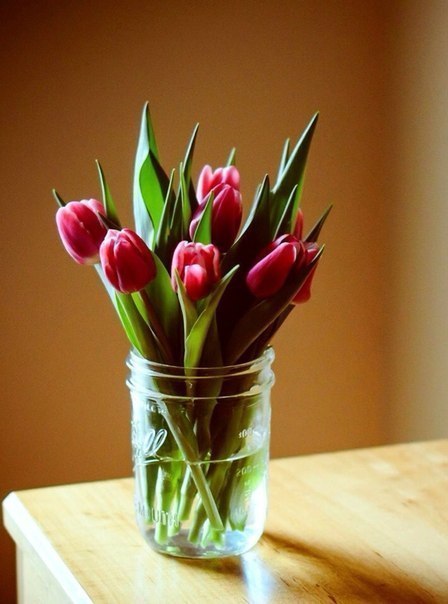 ІІ. ВЫКАЗНІКАВЫЯ(з галоўным членам – выказнікам)
б) пэўна-асабовыя сказы
в) няпэўна-асабовыя
г) абагулена-асабовыя
д) безасабовыя
Спосабы выражэння выказніка ў безасабовых сказах
Спосабы выражэння выказніка ў безасабовых сказах (працяг)
Дзякуй за ўвагу
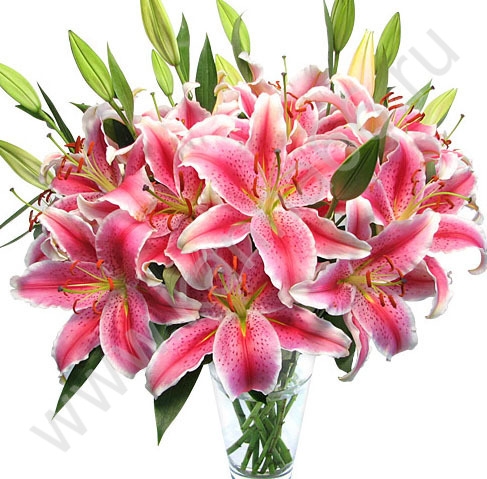